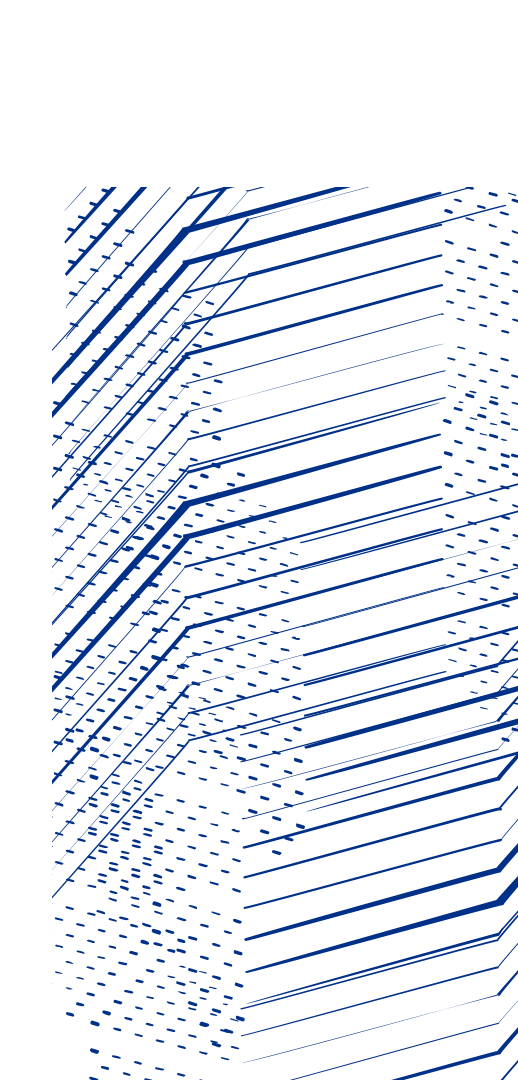 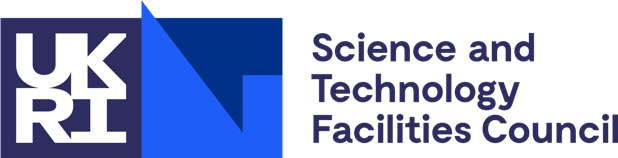 DynaFed Digital Asset
Alastair Dewhurst
[Speaker Notes: The abstract pattern can be removed or repositioned if required. Be careful to ‘Send to Back’ so that it does not obscure any important information.]
2
Introduction
IRIS has funded 6645 TB of usable space at RAL on our Echo storage service.
Echo can provide both Grid and Cloud interfaces/API.  
With the exception of Dune, whose use case is very similar to that LHC Experiments, users have struggled to access Echo.
DynaFed provides an optional layer on top of the Cloud APIs.
It aims aims to greatly improve the ease of use of the service:
Integrate with IRIS IAM service (so no need for X.509 auth)
Provide browser based access to files with a file system like structure.
Facilitate transfers between Grid and Cloud based storage.
Alastair Dewhurst, 27th March 2020
3
DynaFed Goals
Integration with IRIS IAM
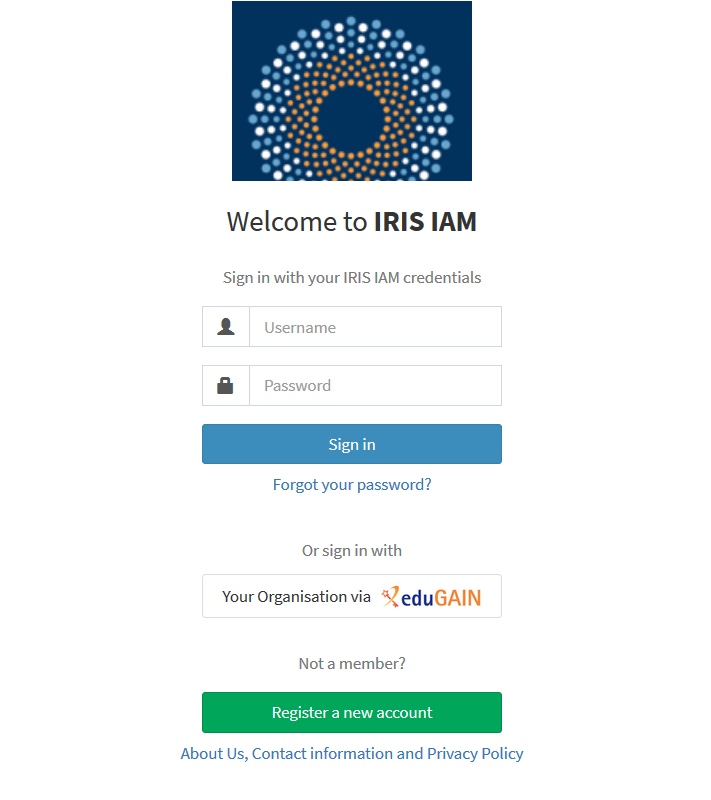 Integration with Rucio and 4th Party Copies
DynaFed
User (FTS / Rucio)
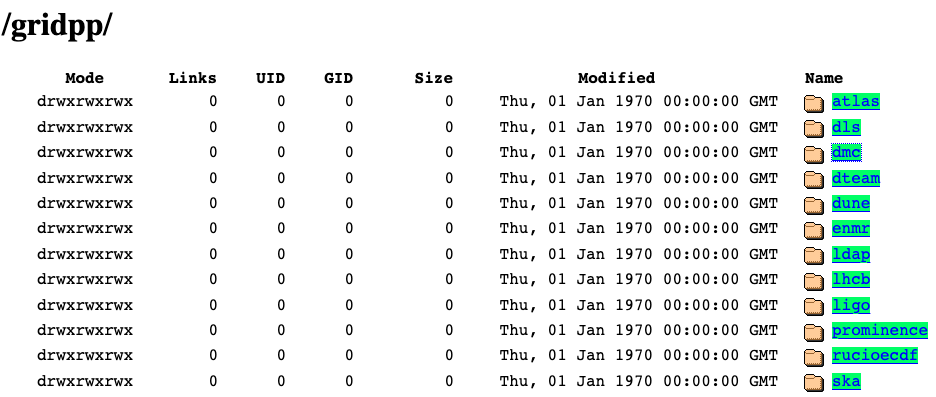 ssh
GridFTP, XRootD, 
S3
Ceph backend
S3
Site A Storage
Echo S3 
Gateway
4
Work Breakdown structure
The 8PM will be allocated as a 6 month graduate project and 2 months from a more senior developer.
Alastair Dewhurst, 27th March 2020
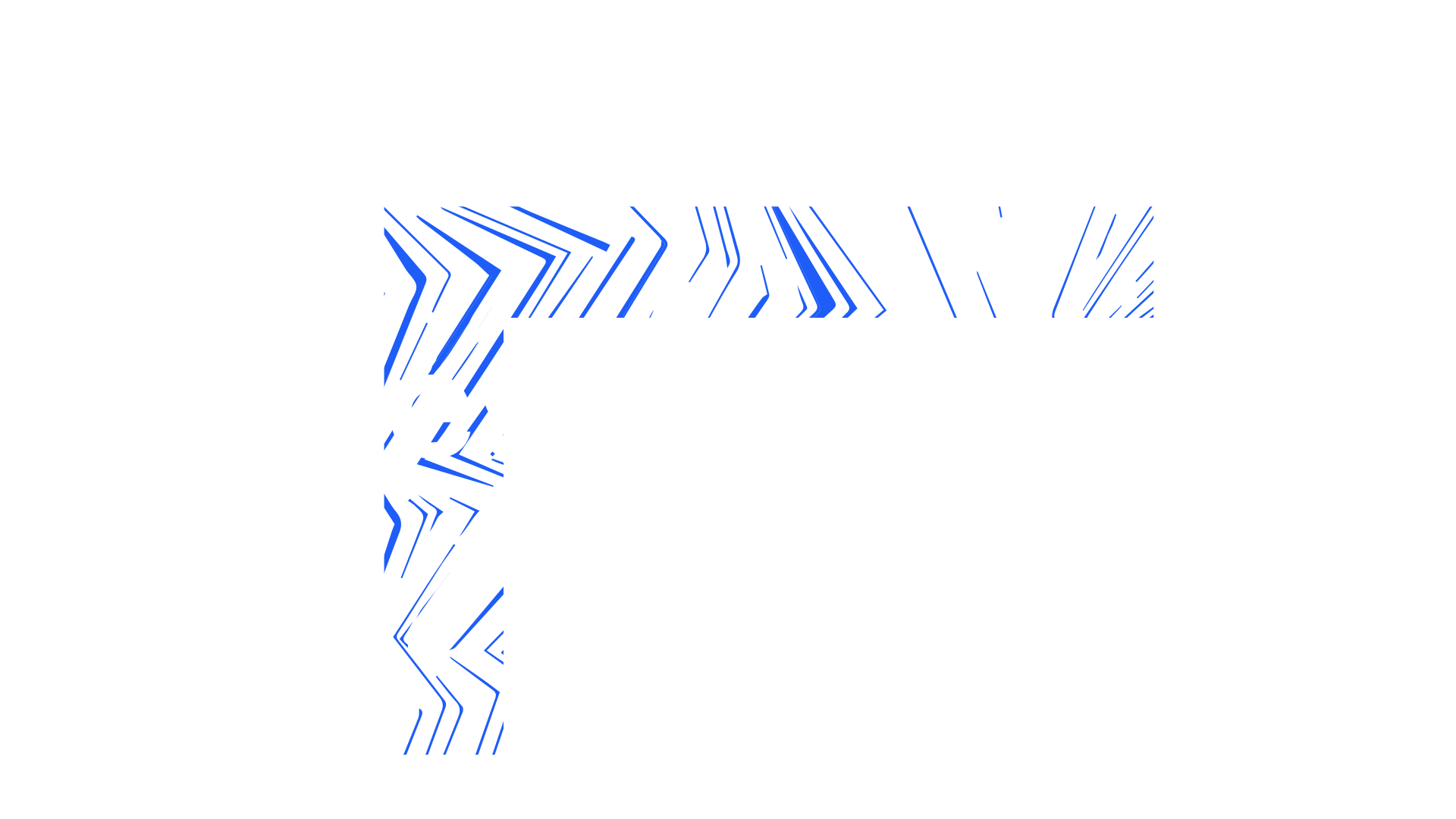 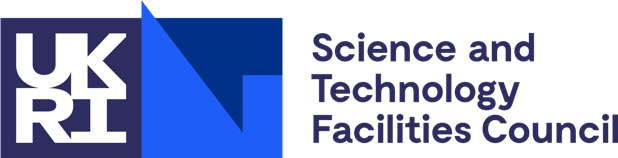 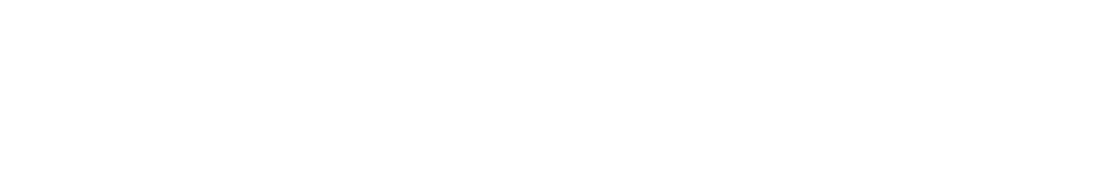 [Speaker Notes: The abstract pattern can be removed or repositioned if required. Be careful to ‘Send to Back’ so that it does not obscure any important information.]